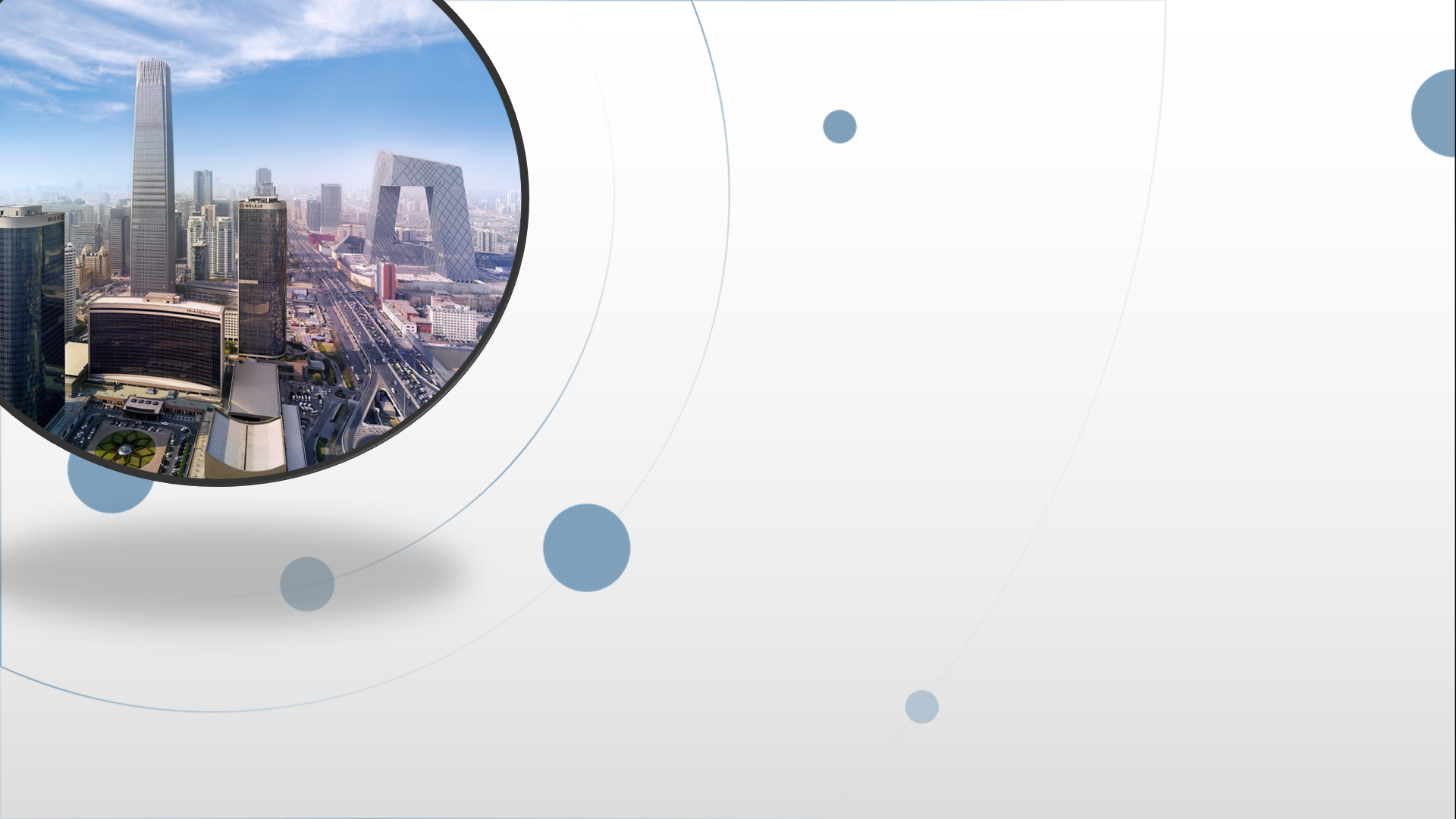 朝阳区线上课堂·高一年级语文
人物通讯的写作特点
北京市和平街第一中学   孟昭莉
学案解读：
《心有一团火，温暖众人心》 了解张秉贵其人张秉贵，1918年出生于北京，11岁时到纺织厂当童工，17岁到北京一家杂货店当学徒。旧社会的苦难经历，让张秉贵不堪回首。新中国成立的50年代初，即将开业的北京百货大楼招聘营业员，尽管规定只招25岁以下的年轻人，但已经36岁的张秉贵因有“多年的经商经验”被破格录取，当上“新中国第一店”的售货员。他从1955年11月到百货大楼站柜台，30多年的时间接待顾客近400万人次，没有跟顾客红过一次脸，吵过一次嘴，没有怠慢过任何一个人。他苦练售货技术和心算法，练就了令人称奇的“一抓准”“一口清”技艺。所谓“一抓准”，就是指一把就能抓准分量；“一口清”则是非常神奇的算账速度。1957年，被评为北京市劳动模范；1979年被国务院授予全国劳动模范称号，成为商业战线上的一面旗帜，多次被授予优秀共产党员称号，当选为党的十一大代表，第五、第六届全国人大代表和常委。北京有燕京八景，张秉贵售货被称为“燕京第九景”。1987年，张秉贵因病医治无效，在北京不幸去世，享年69岁；1988年，北京市百货大楼在大门广场处为其竖立半身铜像至今，陈云同志亲笔为其题词:“一团火”精神光耀神州。2009年张秉贵被评为“100位新中国成立以来感动中国人物”之一。
张秉贵典型事件①张秉贵用糖哄哭闹的小孩，表现了他的耐心细致、周到体贴。②张秉贵给要赶火车的顾客提前称糖并悉心指路，表现了他体贴入微、急人所急、解人所难的品质。③张秉贵接待了气呼呼的女顾客，表现了他的热情大度、主动耐心、和蔼亲切。④张秉贵的女儿生病，却依旧没有影响他的服务态度，表现了他的隐忍克制、爱岗敬业、公私分明。⑤张秉贵光照顾买得多的顾客而被买得少的顾客质问后受到触动，表现了他自我反省、不断成长的品质。⑥张秉贵忆往昔被兵痞打，今天却收到女顾客的水果而感慨不已，表现了他懂得感恩，乐于奉献的品质。⑦张秉贵通过多种渠道丰富自己的商品知识，当好顾客的参谋，表现他主动求知、严于律己、视“为人民服务”为服务宗旨的品质。⑧张秉贵去吃夜宵，因座无虚席，厨房大师傅特意给他拿凳子而受启发，表现了他善于剖析小事、思想觉悟高。总而言之，张秉贵是一位热情体贴、细致周到、诚恳耐心的优秀老售货员。
细节描写示例1：张秉贵在柜台里“三步并作两步走,一点儿不知累”,下班后累得“有时连上楼还要扶着墙”。强烈的细节对比，突出张秉贵忘我的工作精神。示例2：张秉贵也随着她向柜台东头走去,边走边想:她准遇到了什么不顾心的事,越是这样,我越是要热情接待她。张秉贵一边走,一边还是那样和颜悦色地说: “最近从上海来了几种新果,味道还不错,您想看看吗?我向您介绍一下。”心理描写与语言描写结合，揭示他的主动耐心、亲切和蔼，善于应对各种顾客。示例3：他从称好的糖果中拿出一块放回货柜里,又拿出几块用小纸袋好,塞进孩子的衣兜里,把剩下的糖果包捆结实递给顾客,嘱咐道……一连串的动作描写，表现他的细致周到。示例4：忆往昔,看今天,他默默地想,现在我刚为人民做一点儿事,他们就把我当亲人相待,我有什么理由不全心全意为人民服务! 1958年他入党后,想了又想,一个共产党员到底图什么?图的就是多为人民服务!心理描写，表现了他的成长过程。
人物通讯的特点：线索清晰；典型事件；突出细节；主旨明确；讲究事实
《心有一团火，温暖众人心》：
“一团火”的服务精神，是本文的线索。作品以“一团火”的服务精神为线索展开，贯穿全文。采用了彩线串珠式的结构方式，叙写老售货员生活中的平凡事迹，凸显了主人公具有“一团火”精神风貌，赞扬之情溢于文中。这种结构安排，起到概括故事情节，突出人物形象，深化主题的作用。结构上的特点：倒叙写法。先点明张秉贵是劳动模范，再用丰富事例加以佐证，同时辅以插叙。买糖果的人形形色色，有老有少，有感激他、赞扬他的也有脾气爆、对他发火的，但是张秉贵始终用他“主动、热情、诚恳、耐心、周到”的态度服务每一个人。这样安排更能突出这位劳动模范就如一团火，无论何时何境都能尽心尽力为人民服务，温暖众人心的美好精神品质。
《“探界者”钟扬》 了解钟扬其人《感动中国2018年度人物》对他的介绍：【人物事迹】钟扬长期致力于生物多样性研究和保护，率领团队在青藏高原为国家种质库收集了数千万颗植物种子；钟扬援藏16年，足迹遍布西藏最偏远、最艰苦的地区，长期的高原工作让他积劳成疾，多次住进医院，但他都没有停下工作。多年来，钟扬为西部少数民族地区的人才培养、学科建设和科学研究作出了重要贡献。【颁奖辞】超越海拔六千米，抵达植物生长的最高极限，跋涉十六年，把论文写满高原。倒下的时候双肩包里藏着你的初心、誓言和未了的心愿。你热爱的藏波罗花，不屑于雕梁画栋，只绽放在高山砾石之间。
《“探界者”钟扬》：第一，善于用事实说话。文章除了直接评价赞美，更多的是用事实说话，彰显理性与客观。比如用他的婚事表现他的雷厉风行，用他的小纸条上的工作安排表现他的忘我精神和忙碌劳累等。第二，引用人物自己的话来塑造人物形象。文章多处引用钟扬的演讲、文章、书籍中的文字，从不同层面表现他的品质。第三，侧面烘托。文章多处引用钟扬母亲、妻子、同事、学生的话，从侧面烘托人物形象，表现人物性格。写作特点：多方面、多渠道搜集材料，多角度、多层次的表现人物。文章从植物学家、科普达人等角度，选取钟扬的典型事例，既介绍他少年时的经历，又展现他工作后的多方面的付出；选择的众多人物中，有钟扬的亲人、同事、朋友、学生等；描写的角度有钟扬工作方面的，有生活细节方面的。文章所记事件虽然很多，而且看起来有点“乱”，但都是围绕着一个主题（讴歌钟扬的爱岗敬业、牺牲奉献精神）来安排的，所以又散而不乱，多而集中。
学习总结选择典型人物，不一定非得崇高伟大的人物；精选表现人物崇高品格的事例；注重细节描写；用适合的线索把材料贯穿起来；安排好文章的结构；注意语言的优美生动……
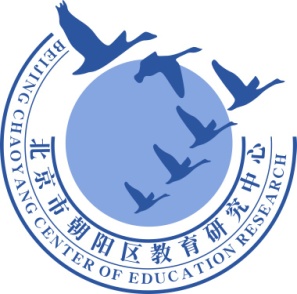 谢谢您的观看
北京市朝阳区和平街第一中学制作